Suffixes-y, -ly and -ful
What are suffixes?
Suffixes are parts of a word that are added at the end of a base word.

They add to the meaning of the base word.

For example, “sandy” means “having sand,” “safely” means “in a safe way” and “hopeful” means “full of hope.”
Let’s Practice!
quicklyA cheetah runs quickly.Quickly means:  in a __________ way.
slowly
A turtle walks slowly.

Slowly means:  in a ___________ way.
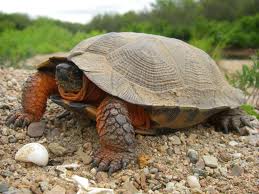 colorful
These are colorful candies.

Colorful means:  full of ___________.
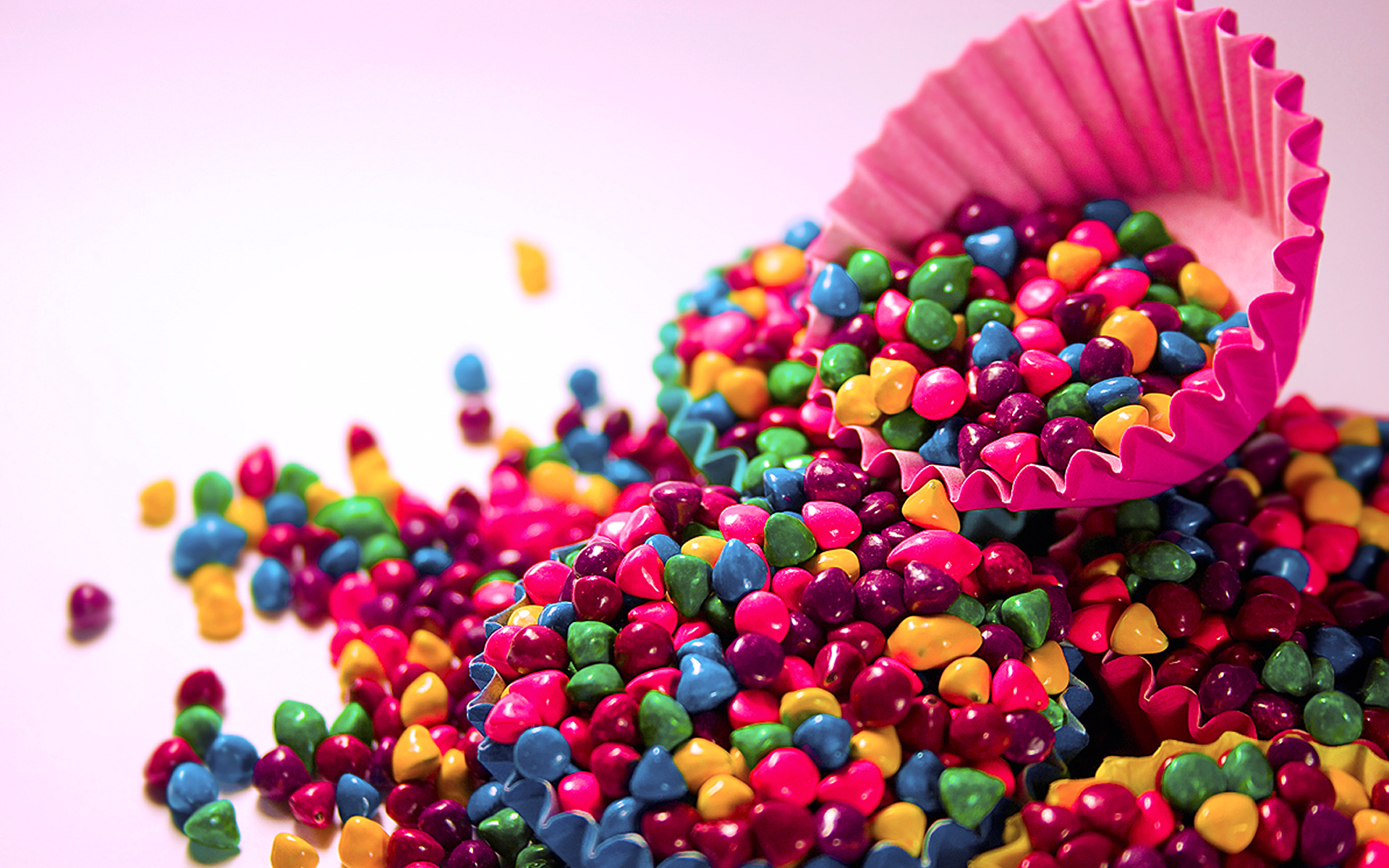 helpful
Firefighters are helpful people.

Helpful means:  having a lot of ways to ___________.
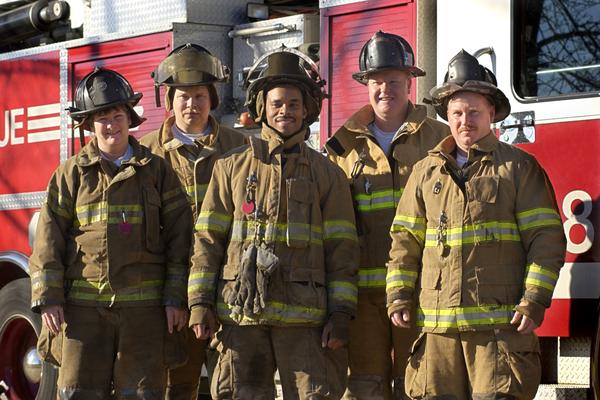 rocky
This beach is too rocky.

Rocky means:  having a lot of _______.
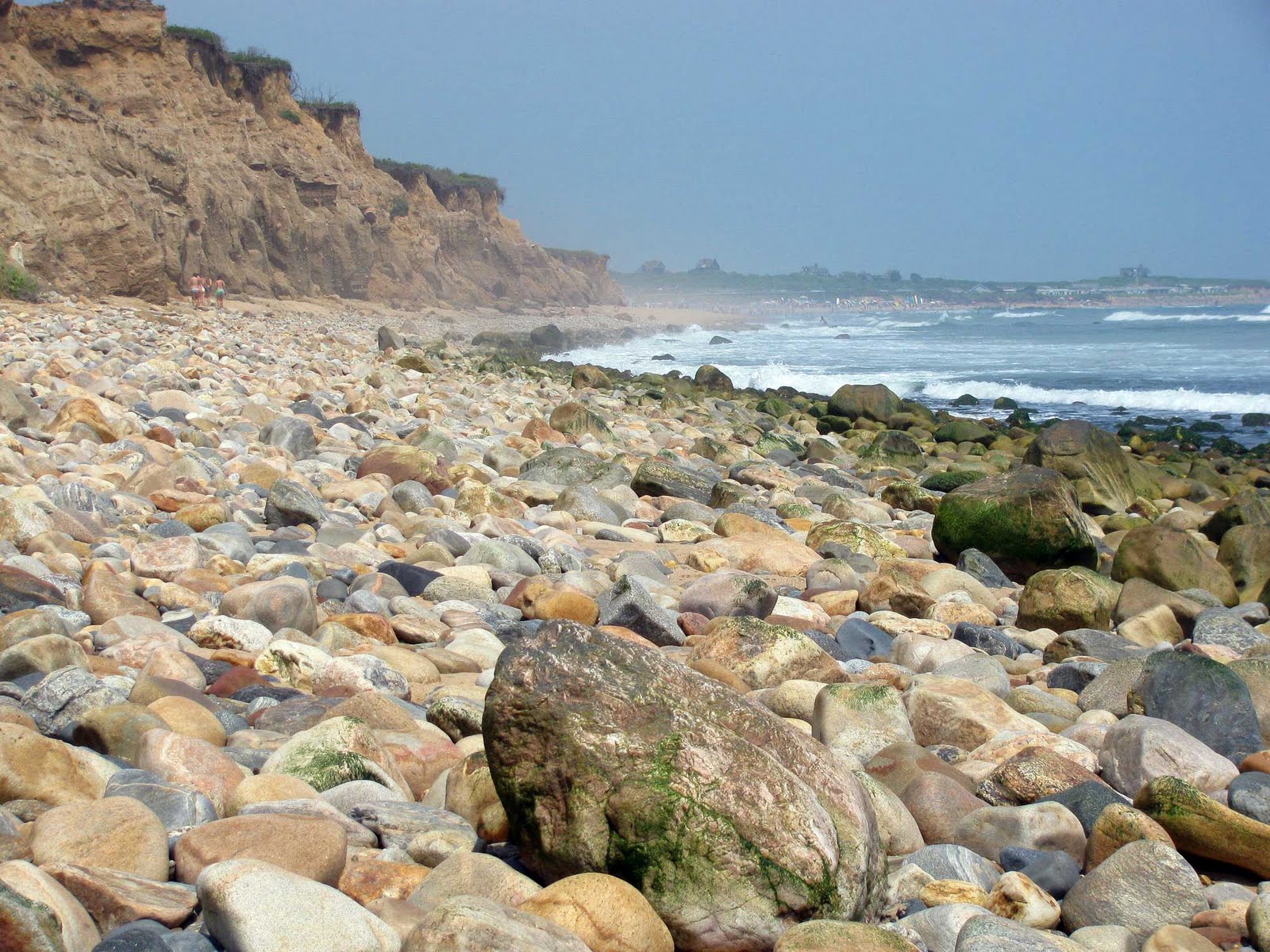 sadly
The girl sat sadly in the car as her family drove away from their old house.

Sadly means:  in a ________ way.
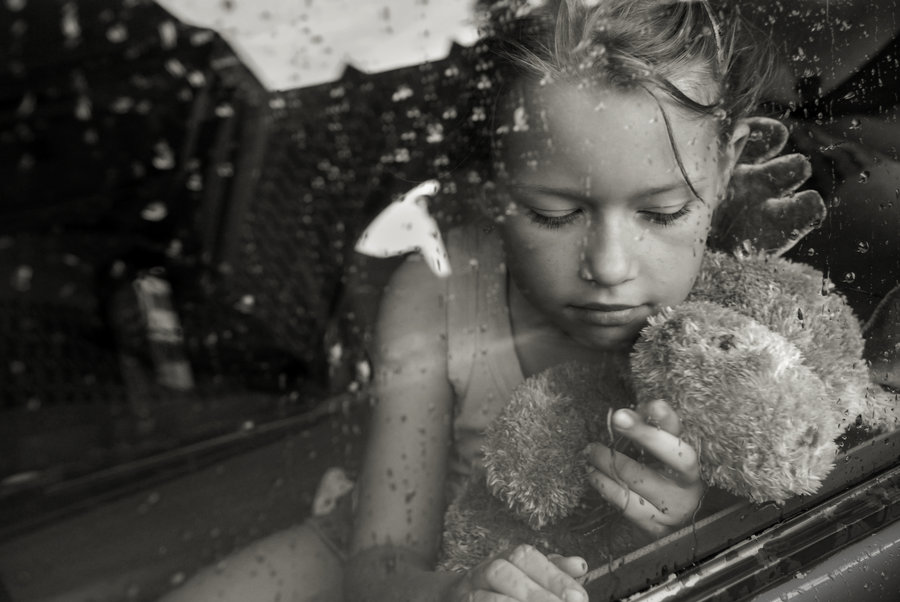 painful
A cavity can be painful.

Painful means:  full of ___________.
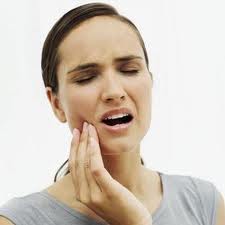 friendly
These two animals are friendly.

Friendly means: in the way of a ______.
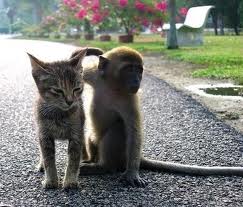 cheerfully
The hikers jumped up cheerfully when they reached the top.

Cheerfully means:  in a way that is full of ________.
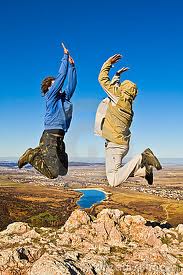